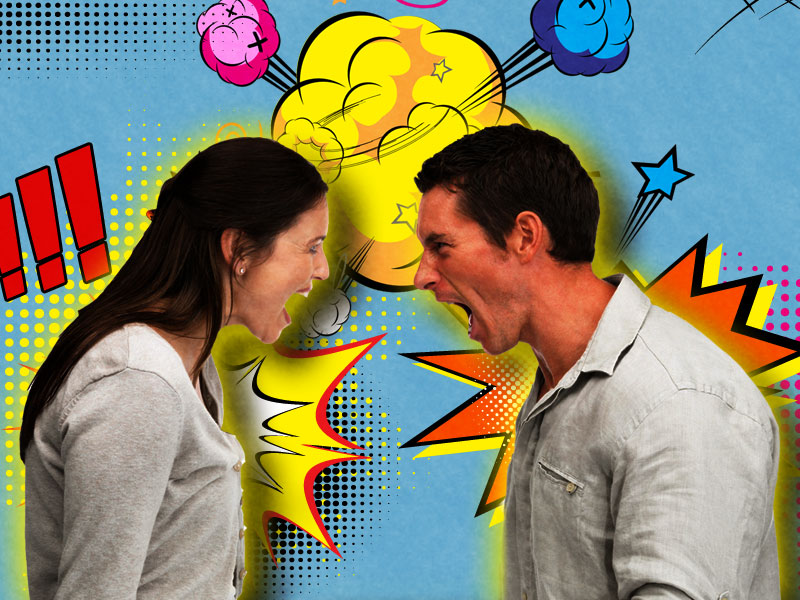 Relacionamentos
Pastoral Estudantil – APV
Pr. Donizete Nobre
[Speaker Notes: www.4tons.com
Pr. Marcelo Augusto de Carvalho]
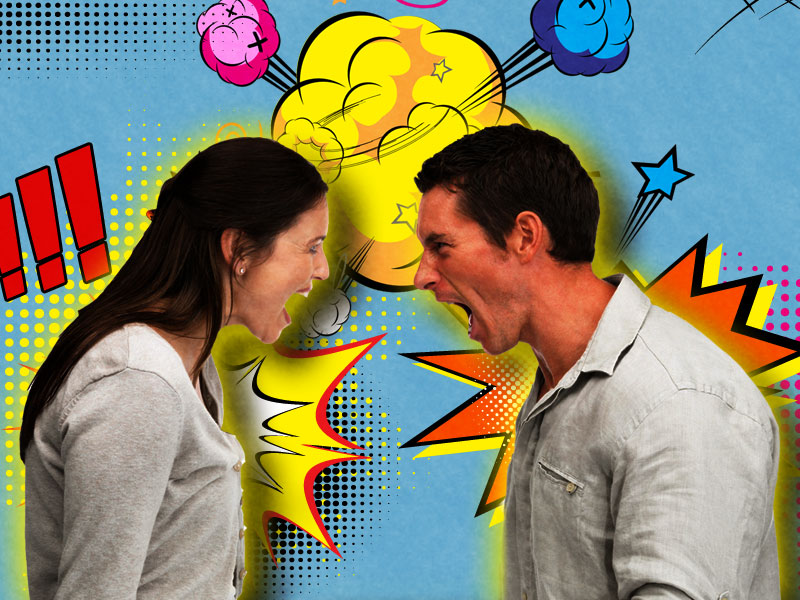 Efésios 4:27
Relacionamentos
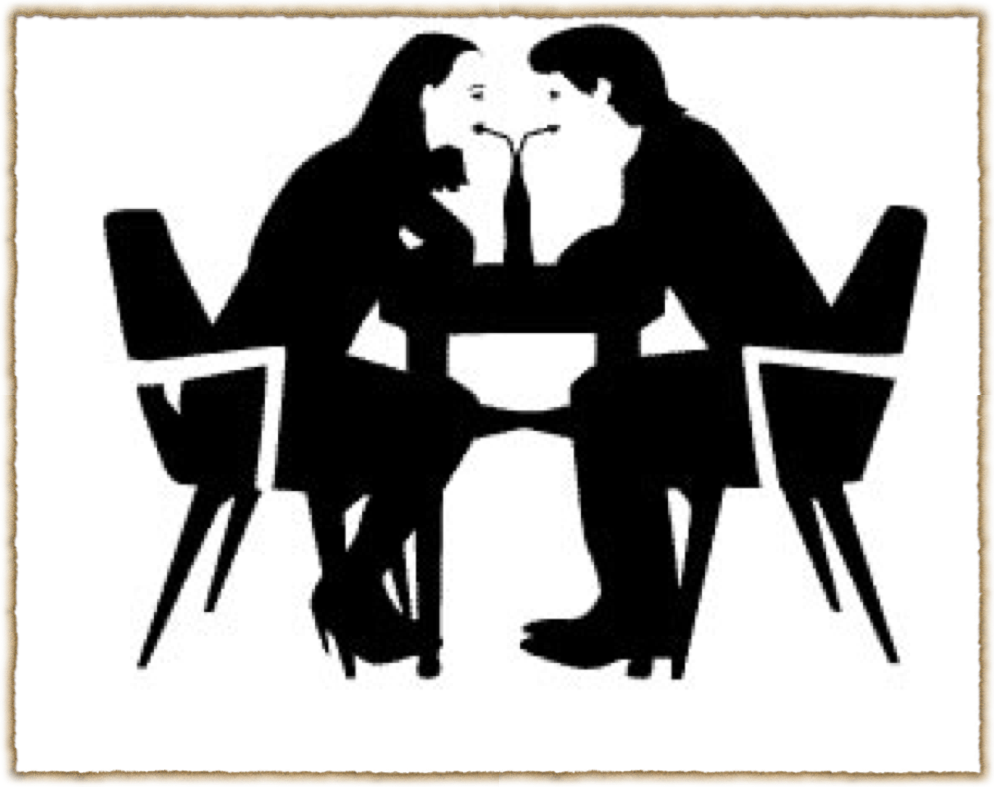 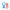 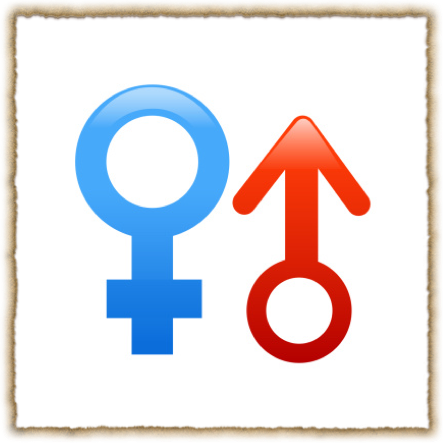 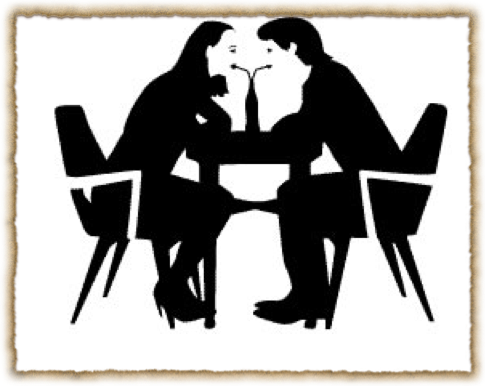 Gen. 2:18-23
Até que a morte os separe?
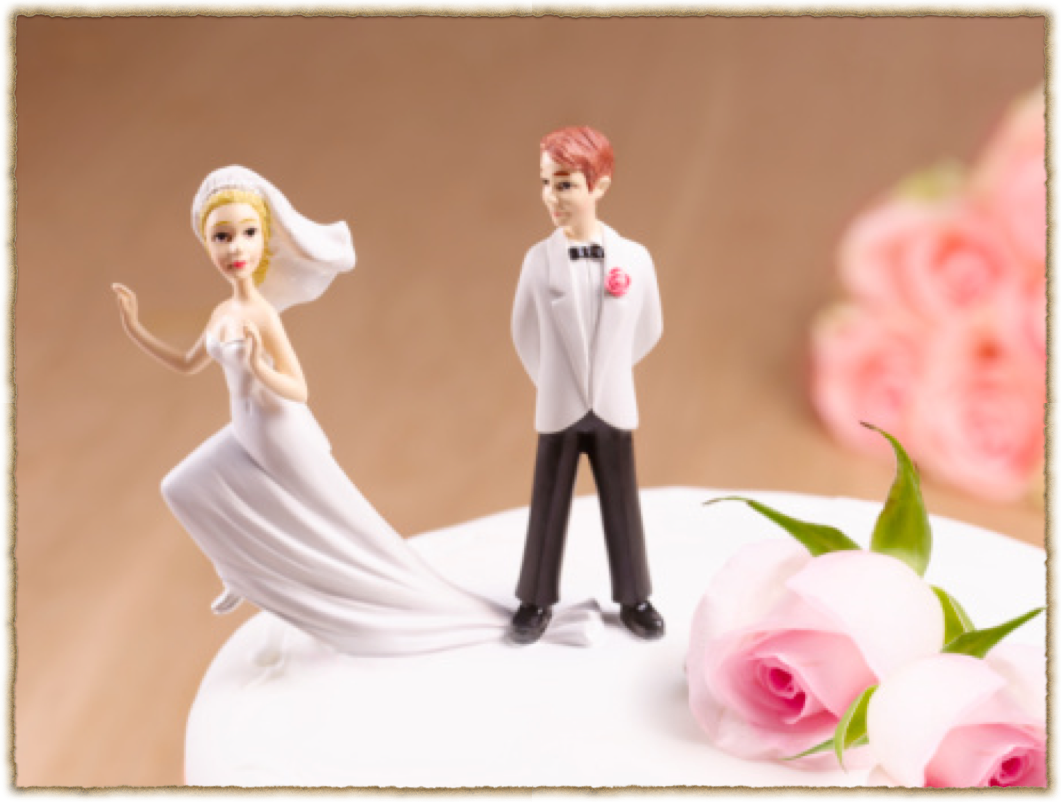 Gen. 2:24
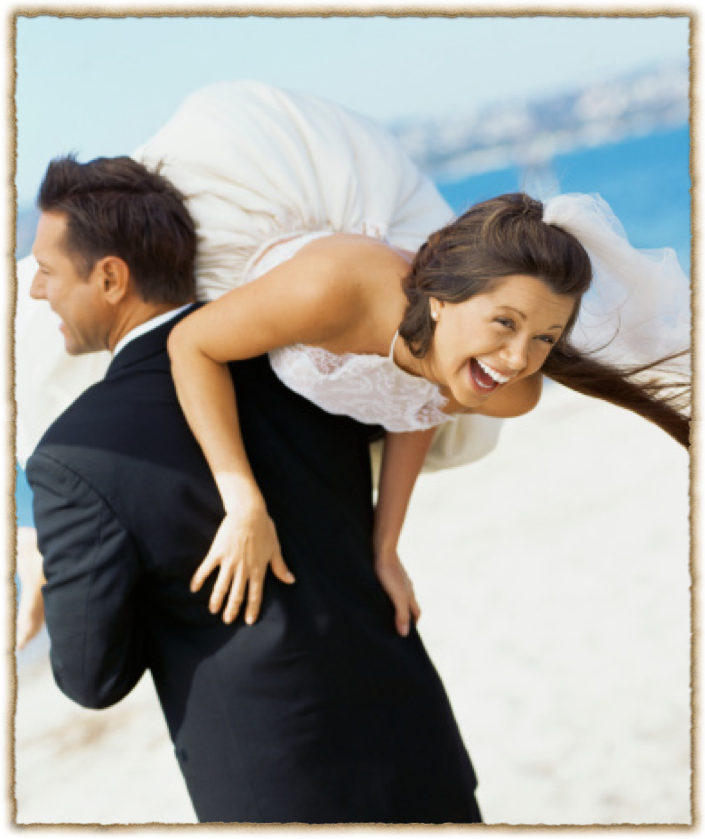 Felizes para sempre?
[Speaker Notes: - Ninguém quer ficar só para pegar buque.
- Este é o sonho de toda mulher, ou a maioria.
- A expectativa É Reflexo das  referencias que vivemos.]
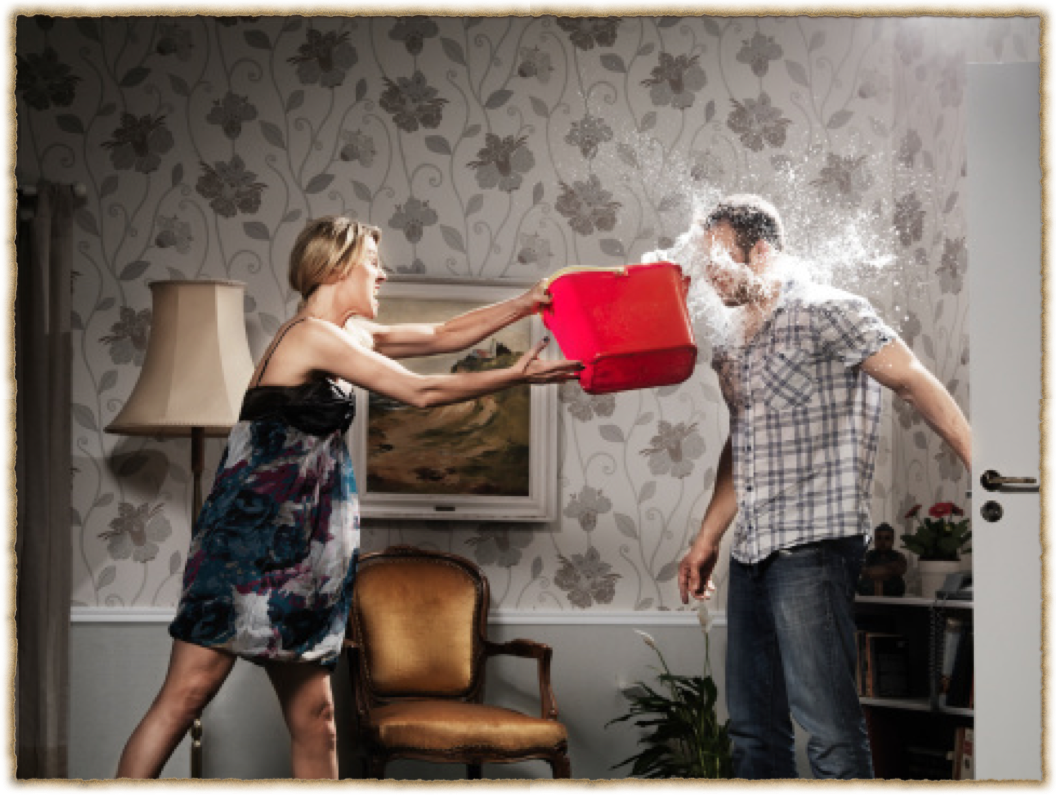 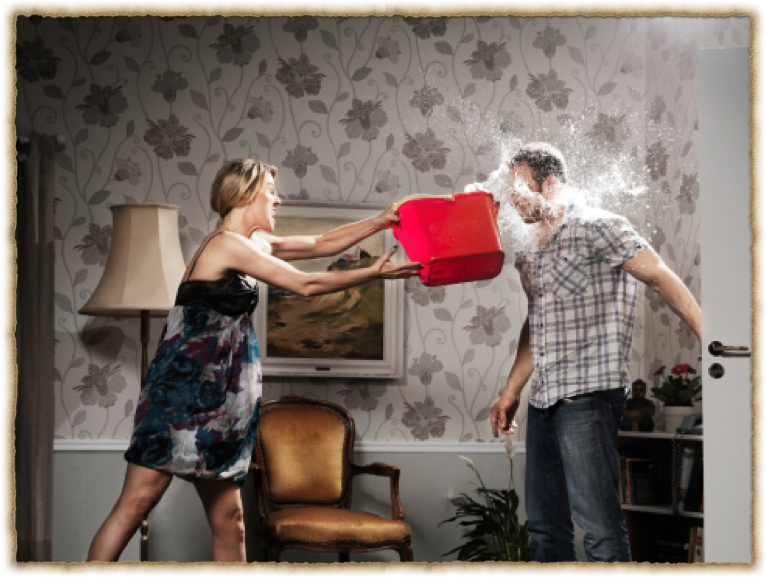 2 anos depois...
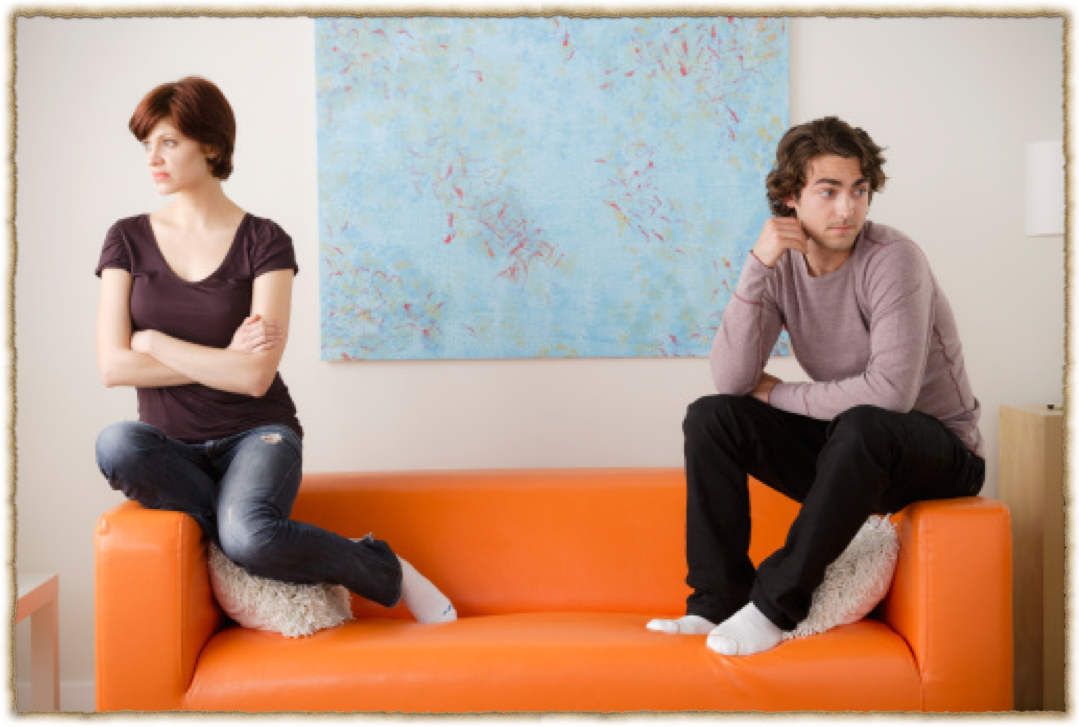 ...de cada 12 casais:
?
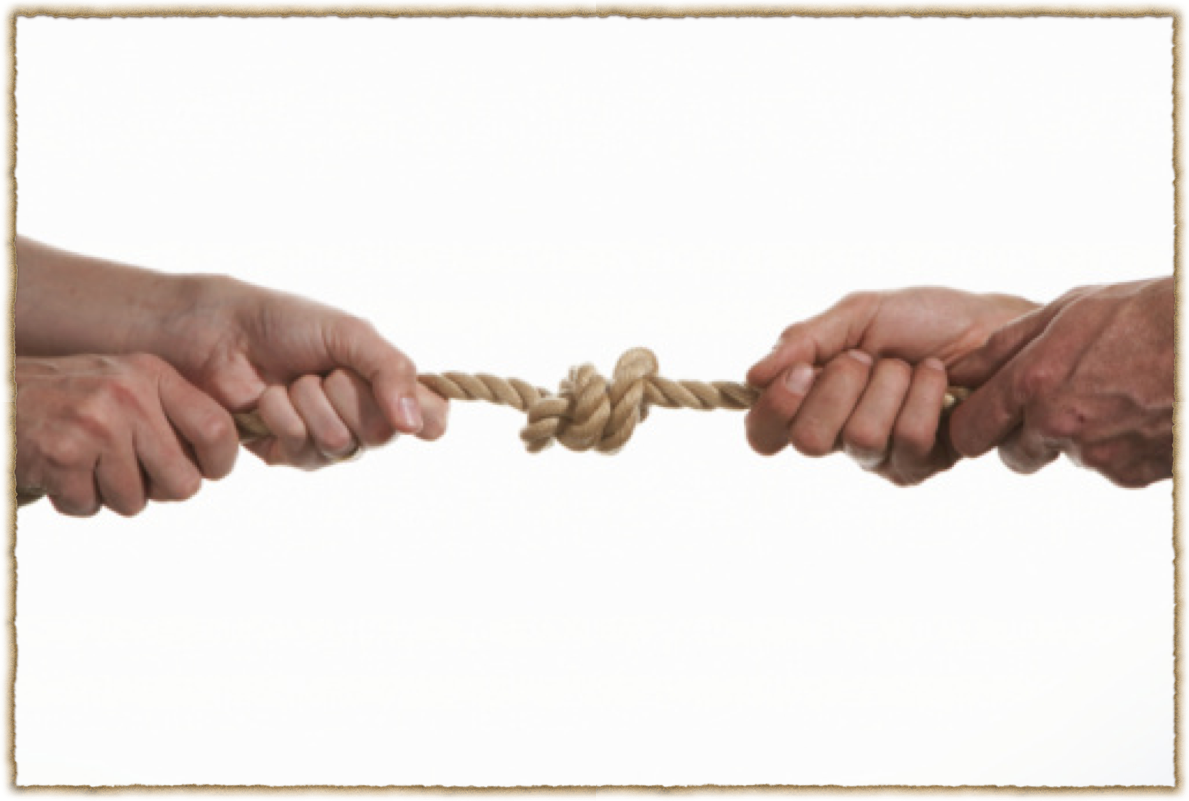 6 se separam
?
?
4 se toleram
?
?
Apenas 2 são felizes
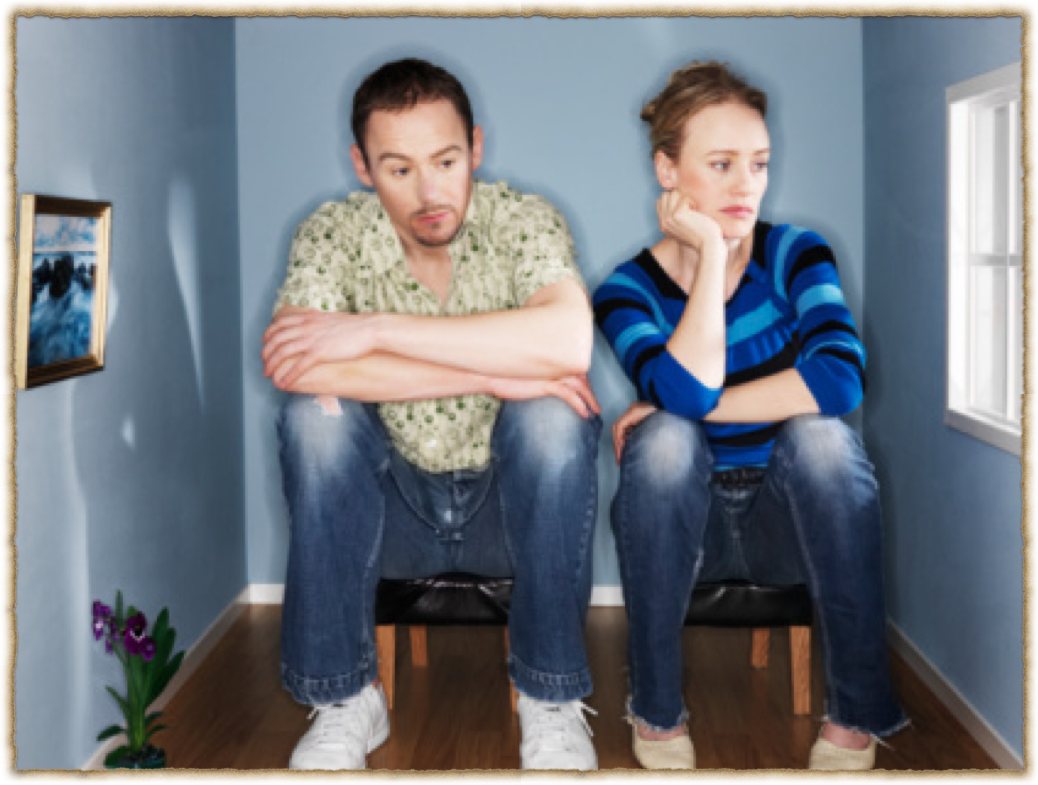 [Speaker Notes: * DIFERENÇAS]
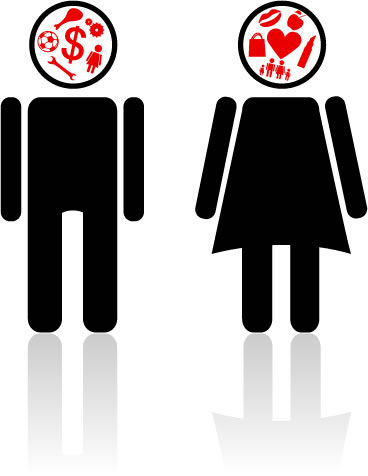 Diferenças
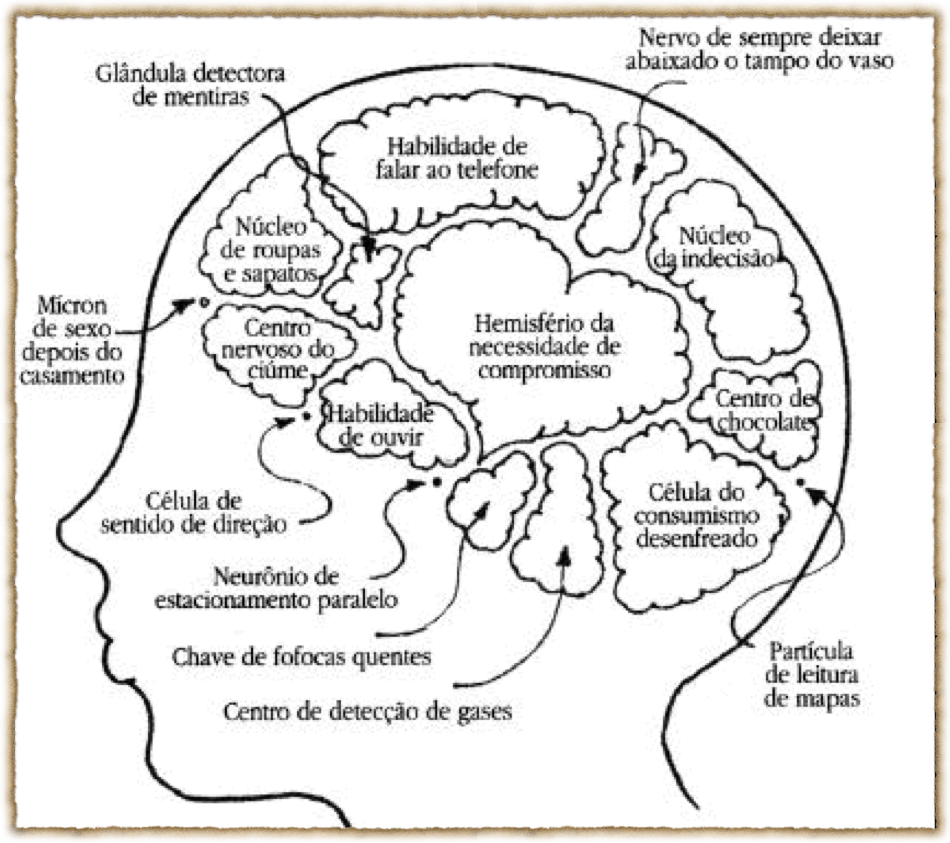 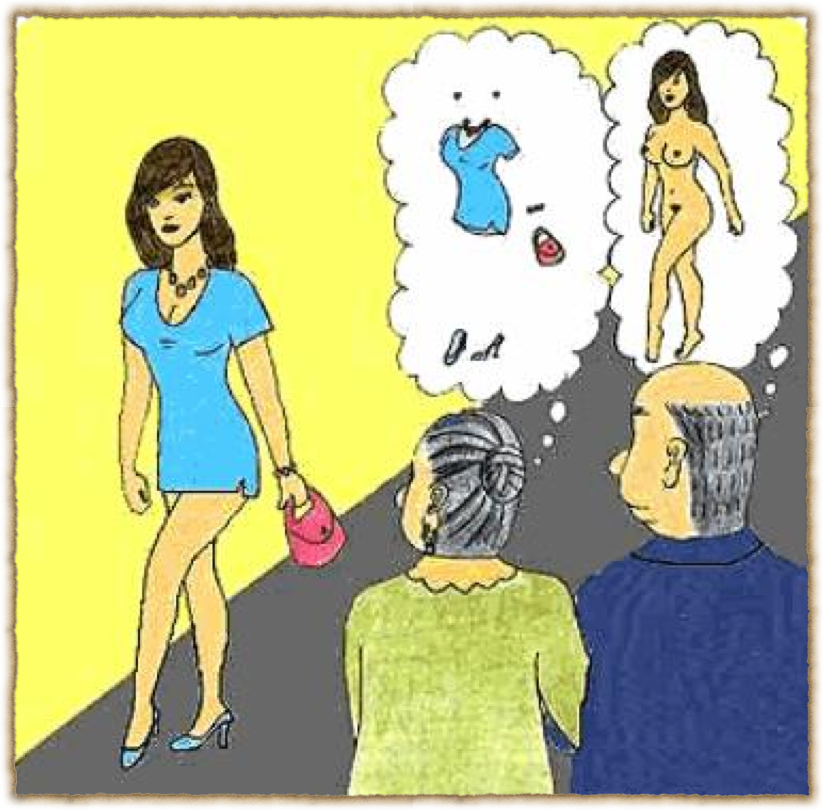 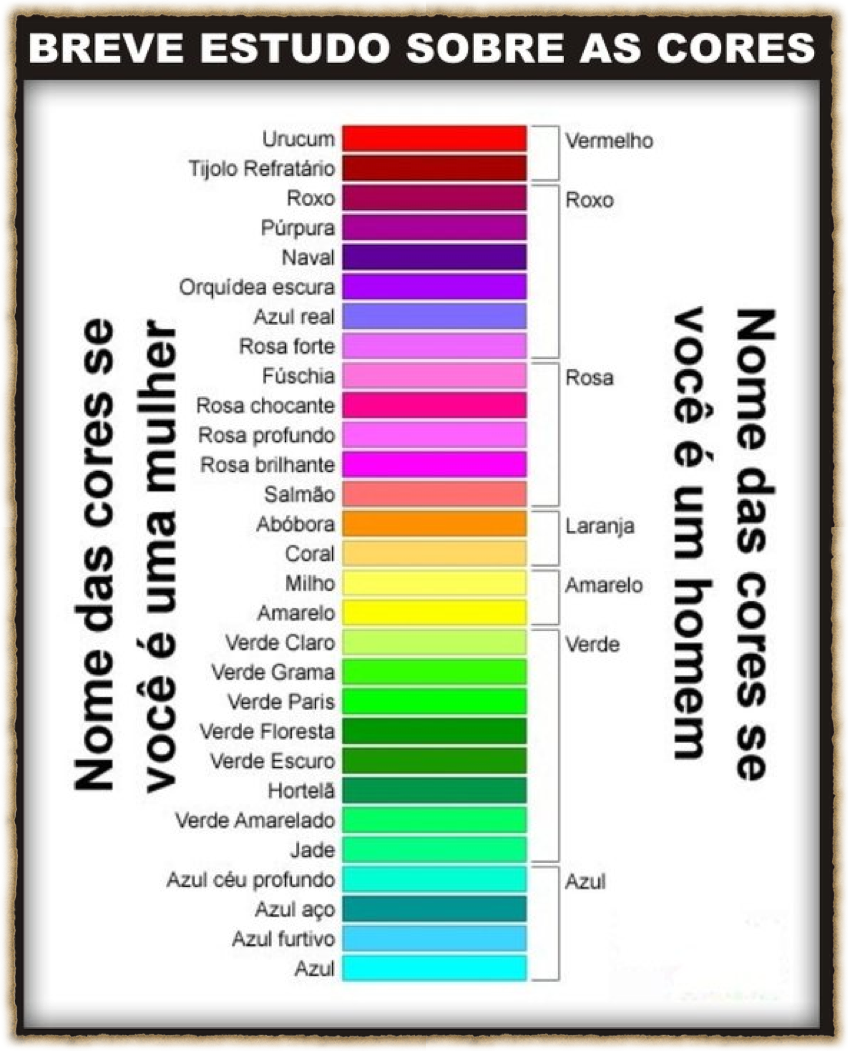 Nomes das cores se
Você é um homem
Nomes das cores se
Você é uma mulher
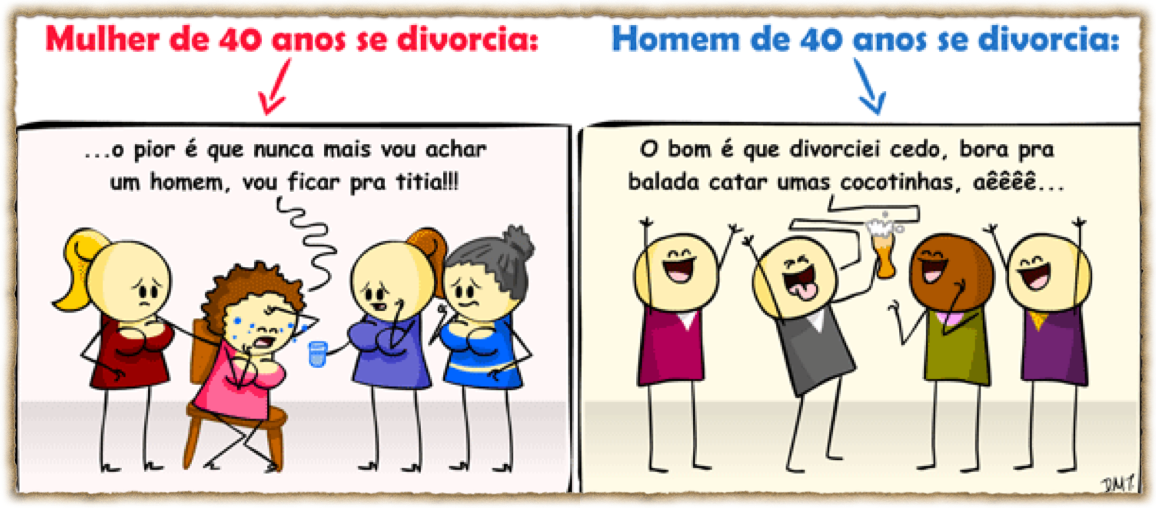 [Speaker Notes: Exemplo:
    Vanessa (desesperada para se casar), Adenildo "curtindo" a vida comprando, gastando e viajando.]
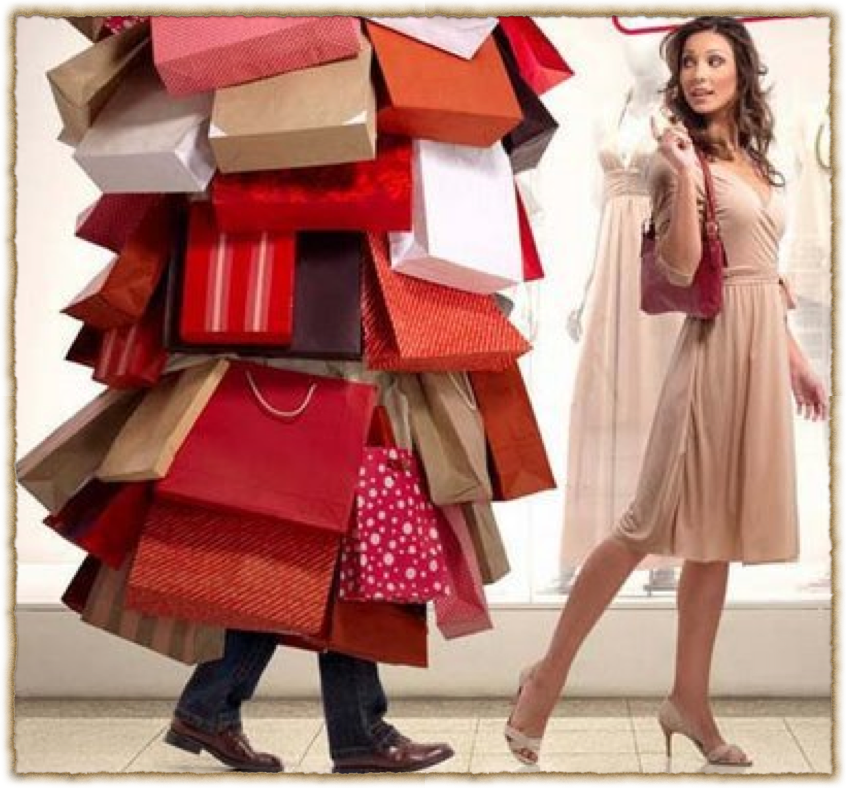 vestir roupas
[Speaker Notes: - Mais do que poderá vestir na vida inteira. Querem comprar mais. 
Porque? Não sabemos.

1/4 do guarda roupas pertence ao homem! O restante é da mulher.

Ela exclama! Não tenho nada para vestir!  O CORRETO SERIA NAO CONSIGO DECIDIR OQUE VESTIR.]
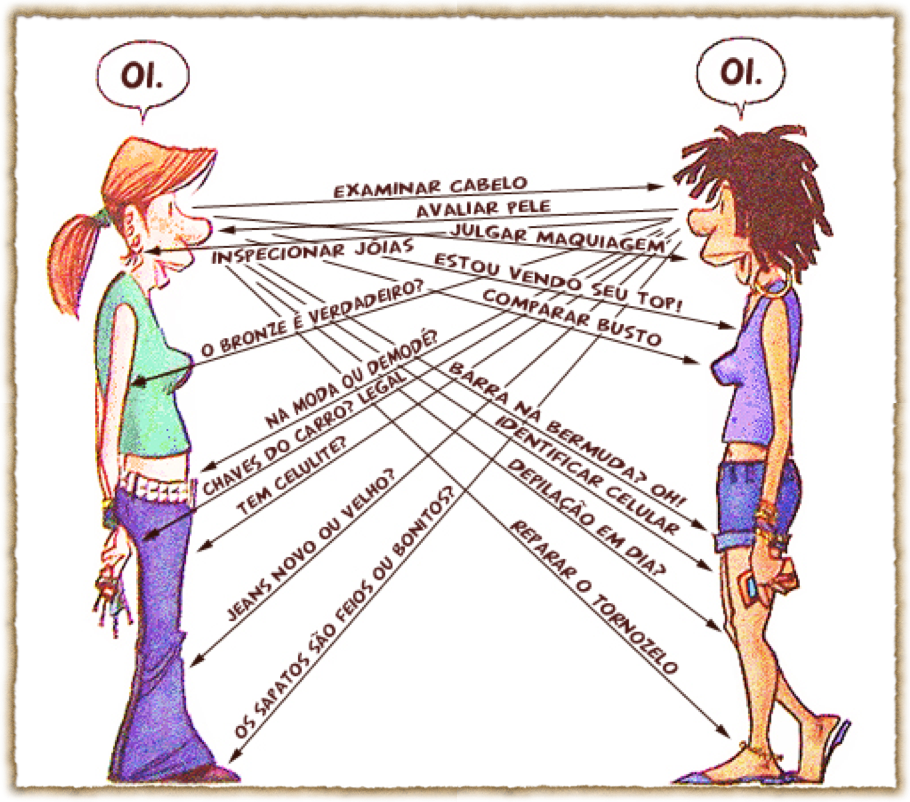 [Speaker Notes: Habilidade de Falar: 
Porque? 
- Adoram detalhes e podem LEMBRAR com clareza cada fato do dia. Nada mal nisso, mas contar tudo para o marido pode se tornar BIG frustração. Lembram de coisas de 25 anos atras.

- Homem se perde nos detalhes. E esta feita a confusão. Para ele é como receber uma pizza em partes.]
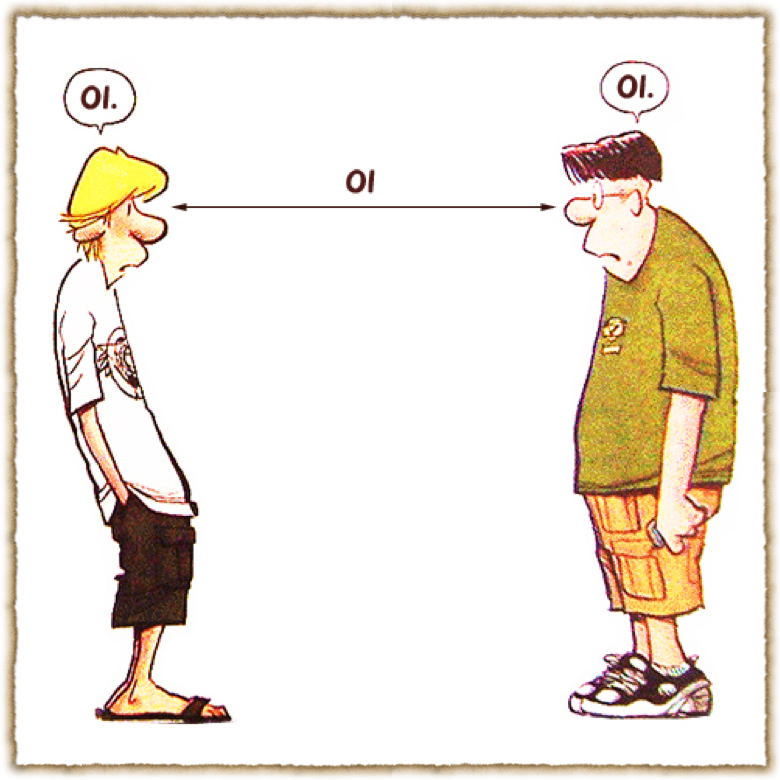 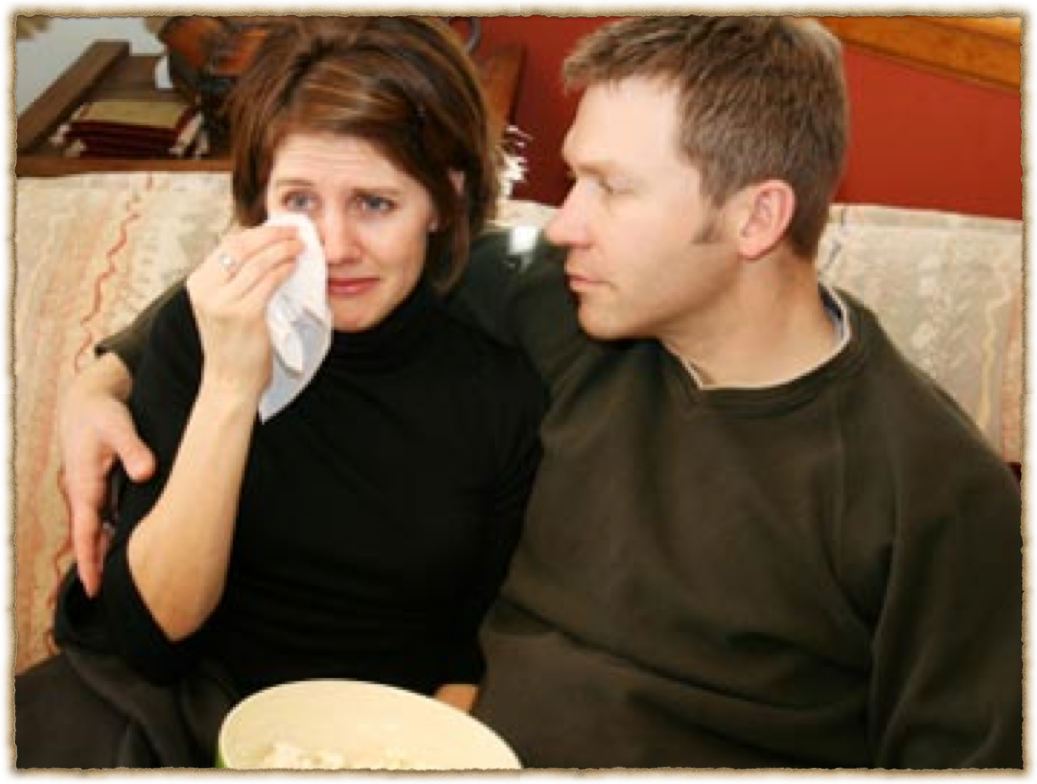 [Speaker Notes: Como choram!
Tristes 
Felizes
Cansadas
Bravas
As vezes não sabem o porque estão chorando!
- aí tudo que o homem faz parece patético.]
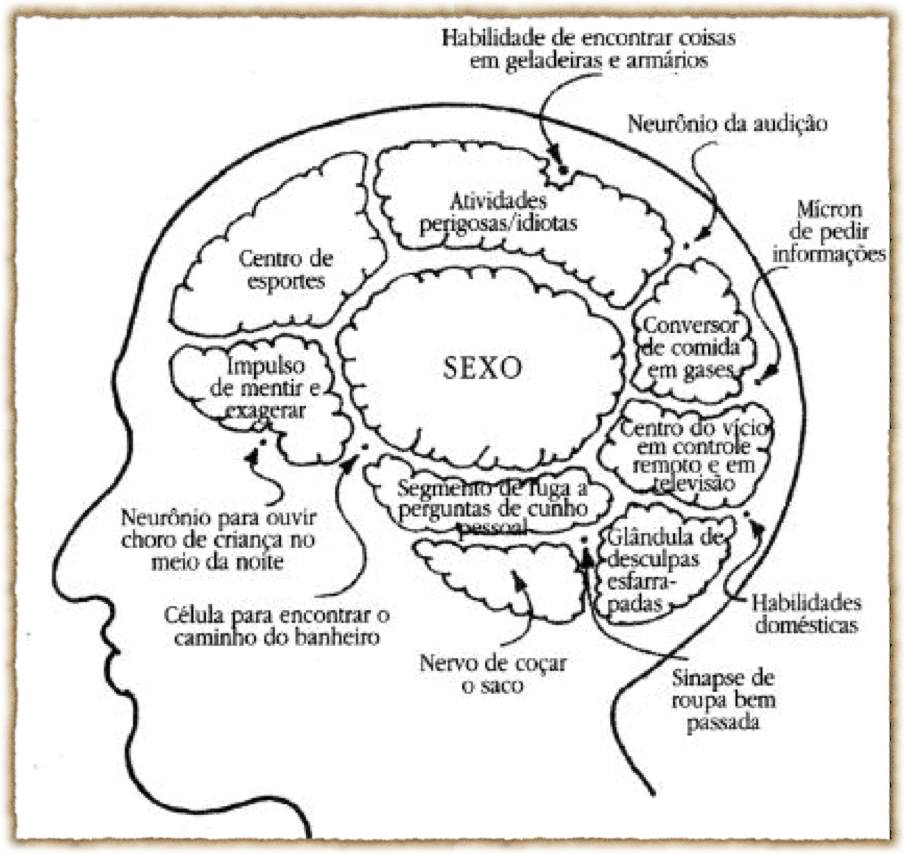 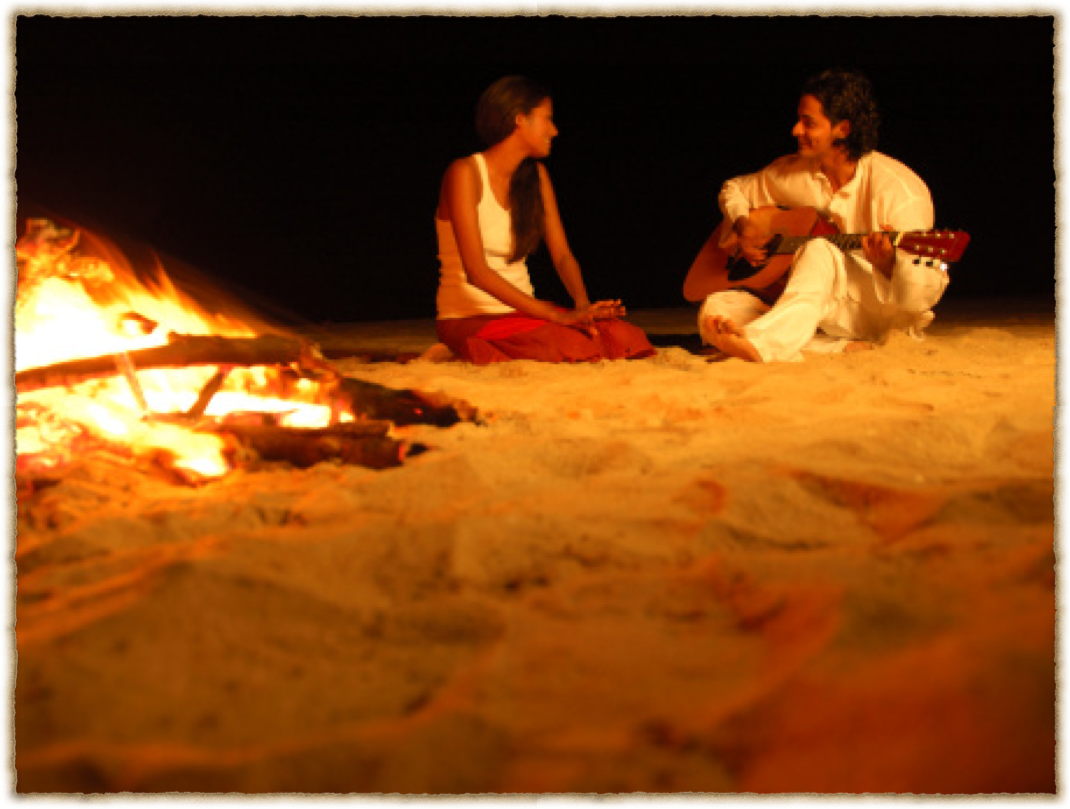 [Speaker Notes: ROMÂNTICO, no namoro! Mistura de galã de cinema.
Sofisticado, charmoso, atencioso, interessado. Um desejo é uma ordem!

MAS após o namoro! Um transformação que a mulher nao compreende. Um egoísta aparece. 

A mulher vai dos dias de princesa das flores, para os dias de sanduíches baratos e cuecas sujas. Em uma queda livre.

Trabalhos de CASA, nem pensar! Banheiros, louça, quintal. Não eles querem TV, comprar carros, no escritório o TAL, em casa um "NEANDERTAL" 

Parece Não existir uma área onde os dois sexos se encaixe bem naturalmente.]
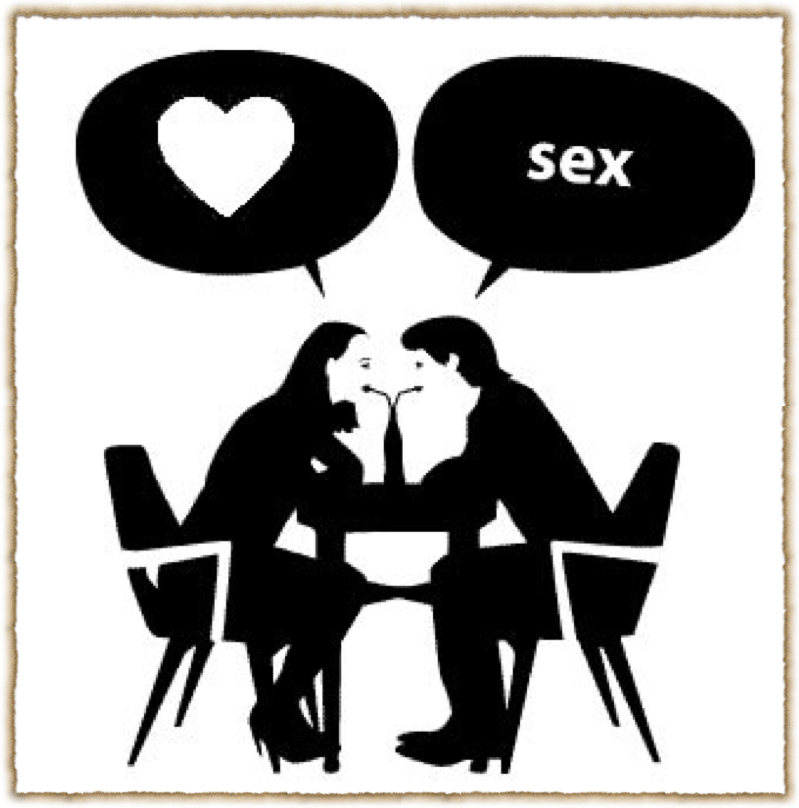 Porque  Deus nos fez tão diferentes!
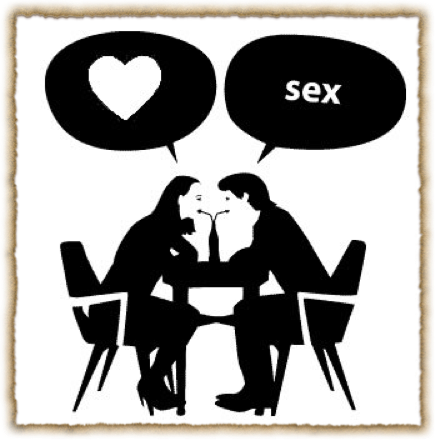 Porque  Deus nos fez tão diferentes!
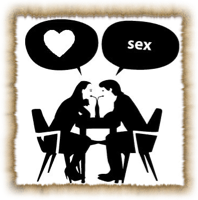 Nossas diferenças nos levam a:
Uma complementaridade no relacionamento
Pepender de Deus
Uma intimidade profunda
Como acertar?
Adaptados um ao outro: Antes do casamento, se familiarizem. Conheçam seus interesses. Peixe e pássaro.
Casamentos subvertidos pela incompatibilidade: disponibilidade de adaptar-se ao temperamento, abandonar desagradáveis divergências, não devem casar.
Frutos do amor sego: É uma doença, e passa após a luz de Mel.
[Speaker Notes: Lembre-se, você não tem uma segunda chance, para um casamento segundo o plano de Deus. Se você errar no primeira, as seguintes estarão sempre abaixo do esperado. Poderá até ser feliz, mas não plenamente...sempre abaixo do esperado...

- Peixe e o pássaro podem se casar? Podem! A questão é onde eles vão viver?

- Quando há incompatibilidade, não devem casar-se! Por toda a vida é muito tempo!

-]
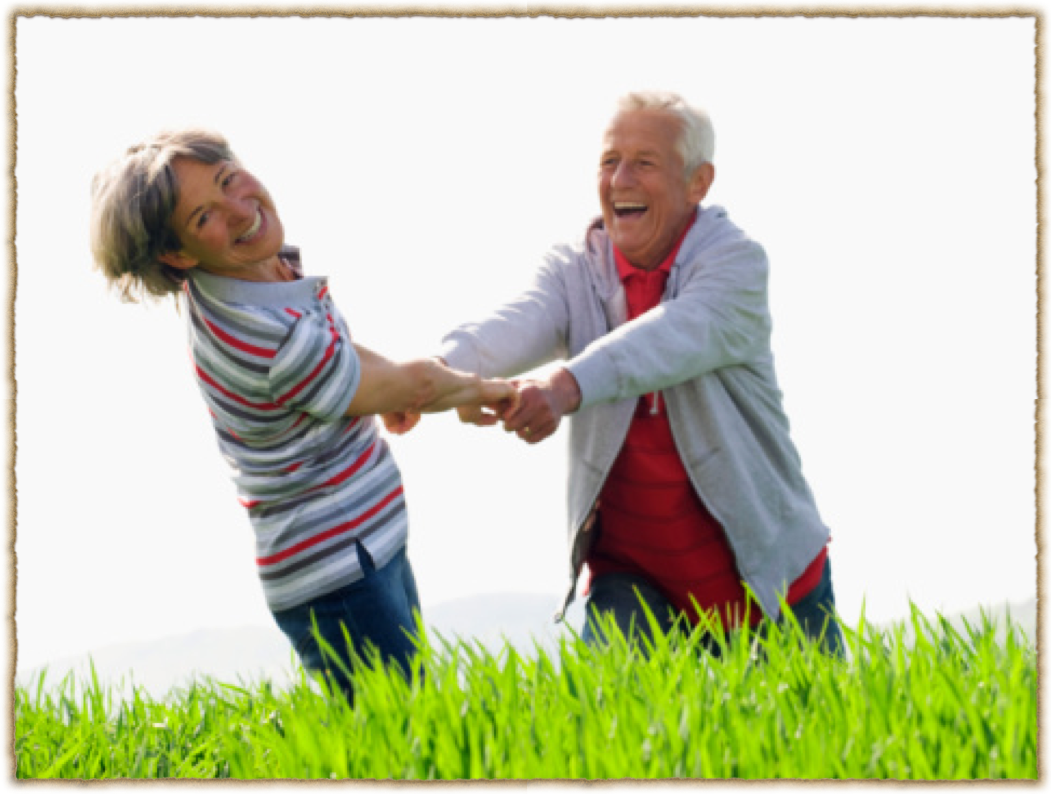 Comprometimento
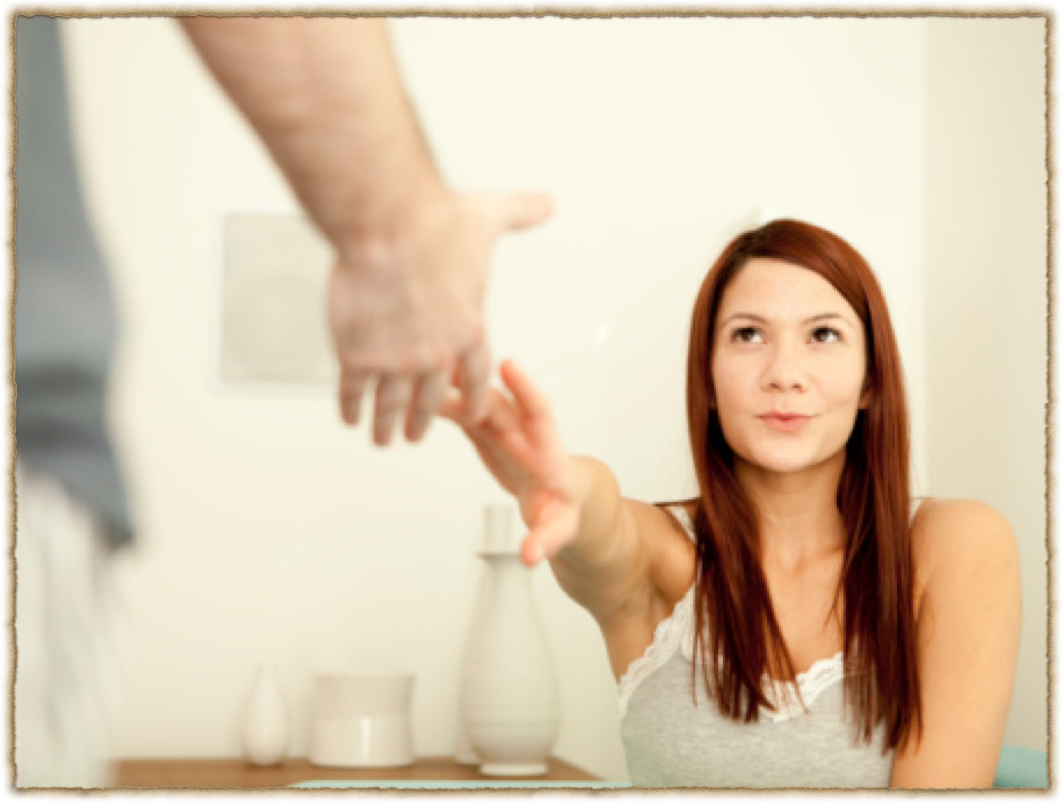 Falta Aceitação
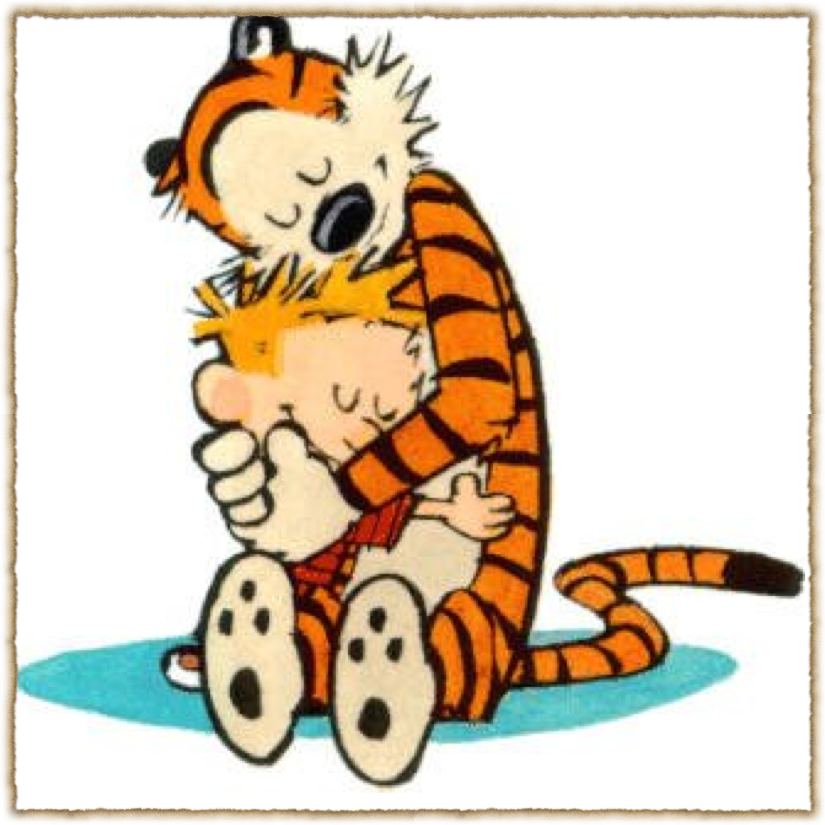 Valorização!
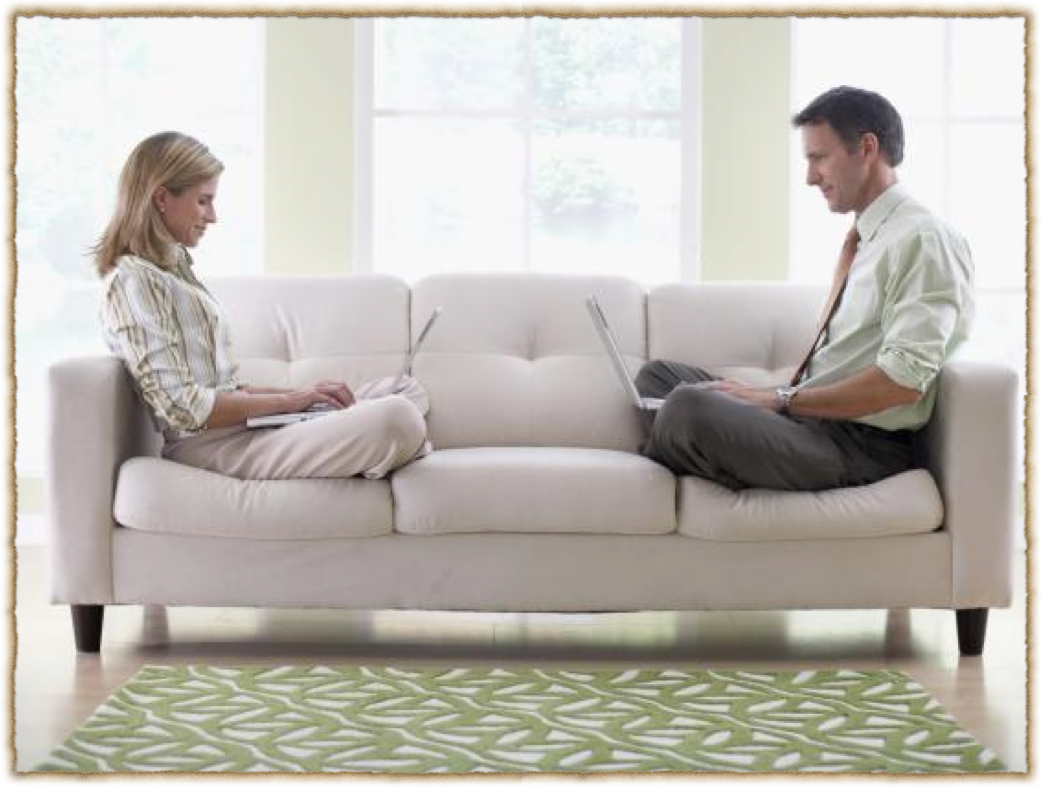 Comunicação
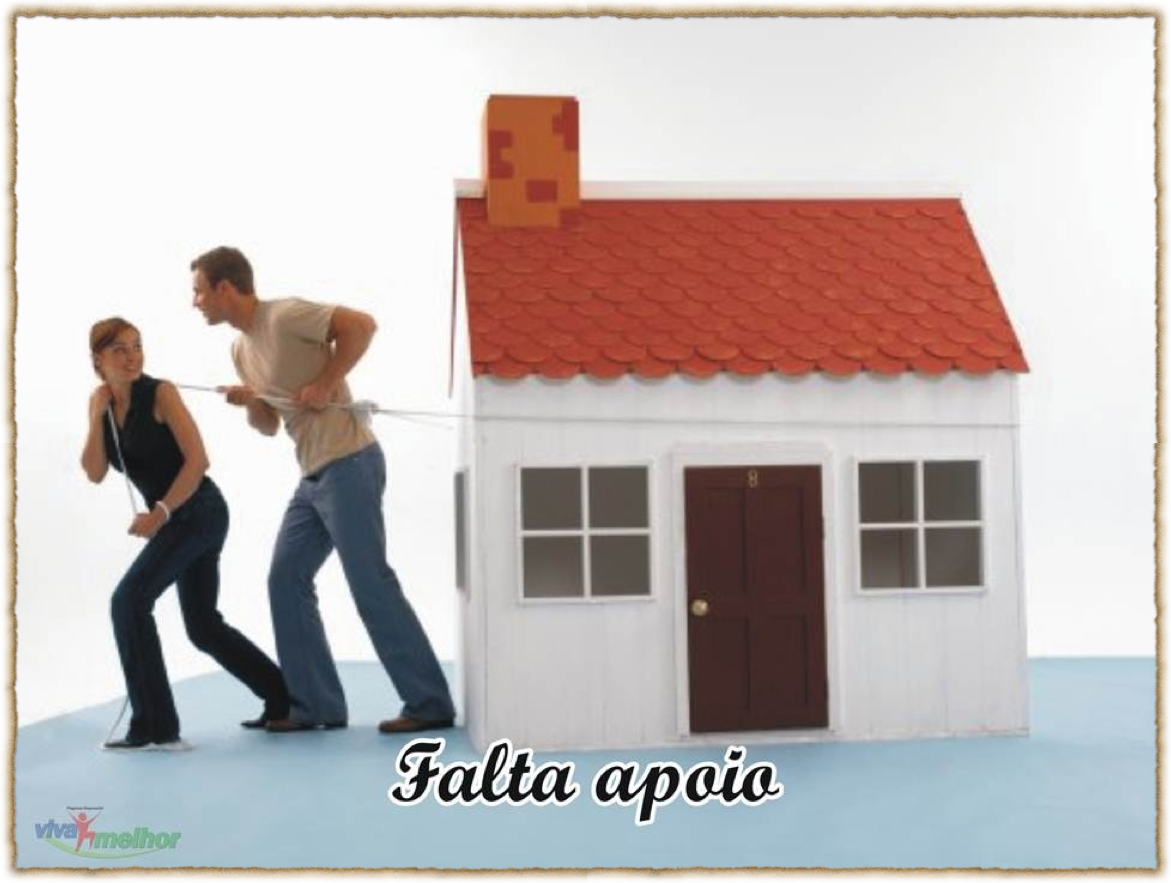 Então
Palavras de afirmação
Qualidade de tempo
Receber e dar presentes
Formas de servir
Toque fisíco
Leia:

Bíblia
Conselhos aos Jovens
Mente caráter e personalidade I e II
O Lar Adventista